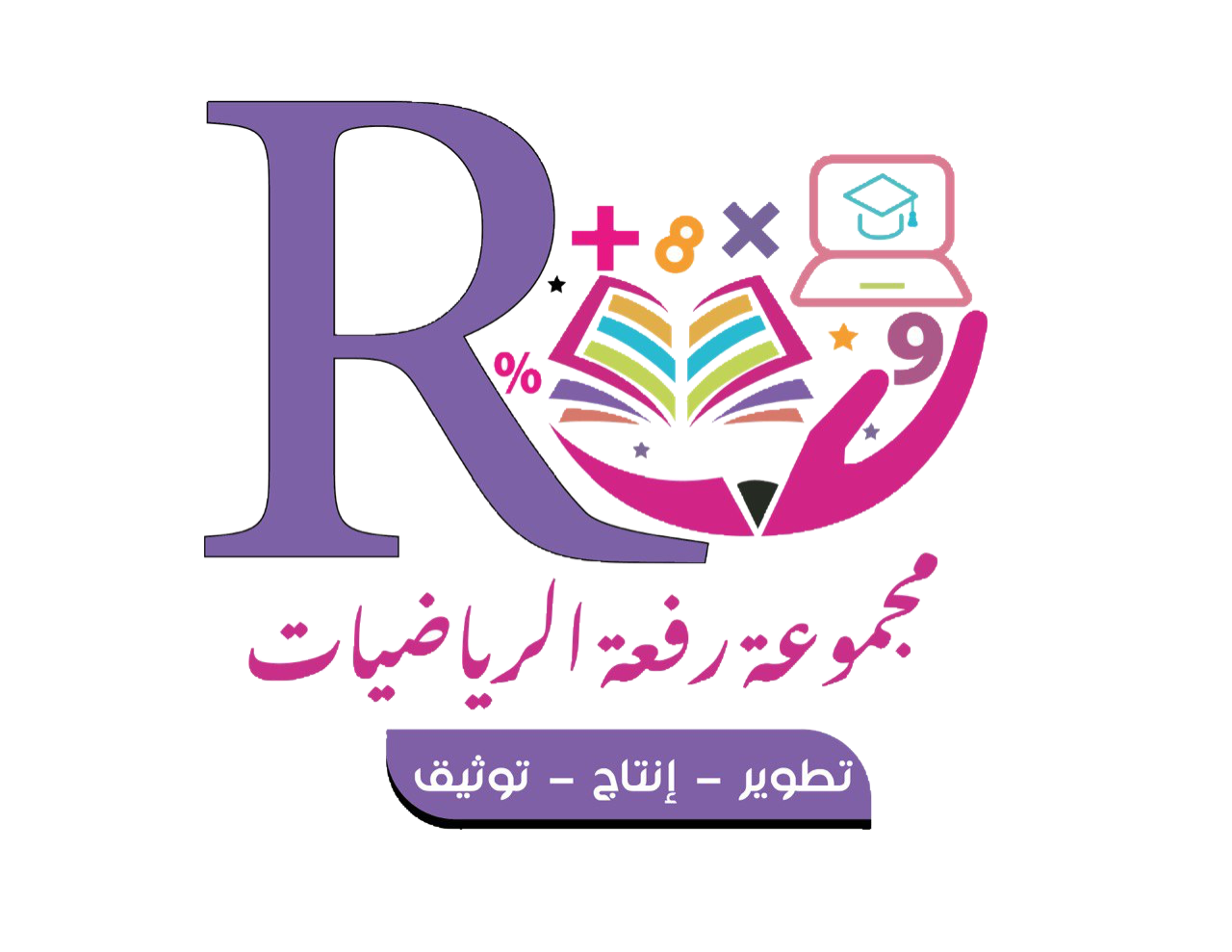 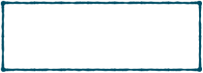 Aishah Aljuhani
الفصل الأول :
القيمة  المنزلية ضمن الملايين
التهيئة
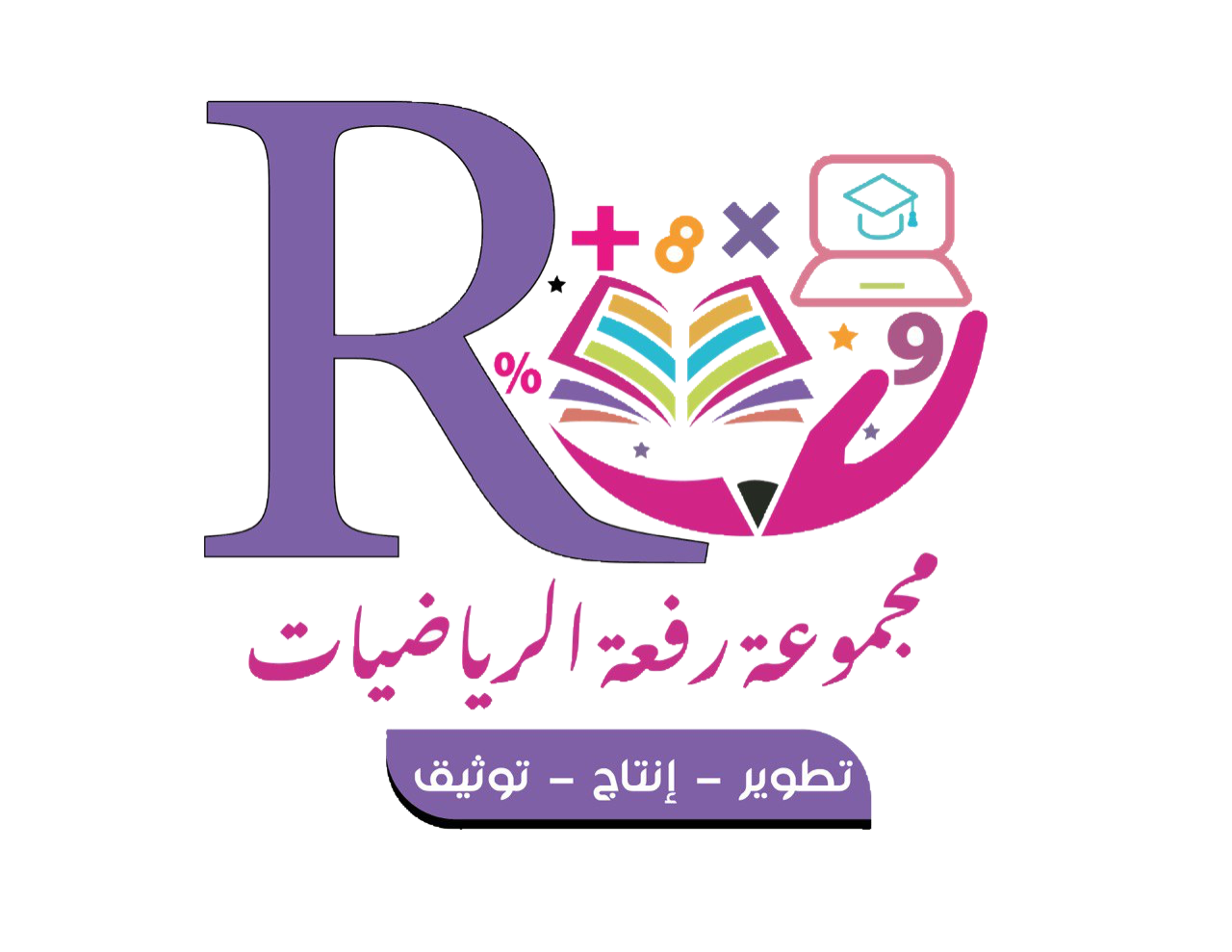 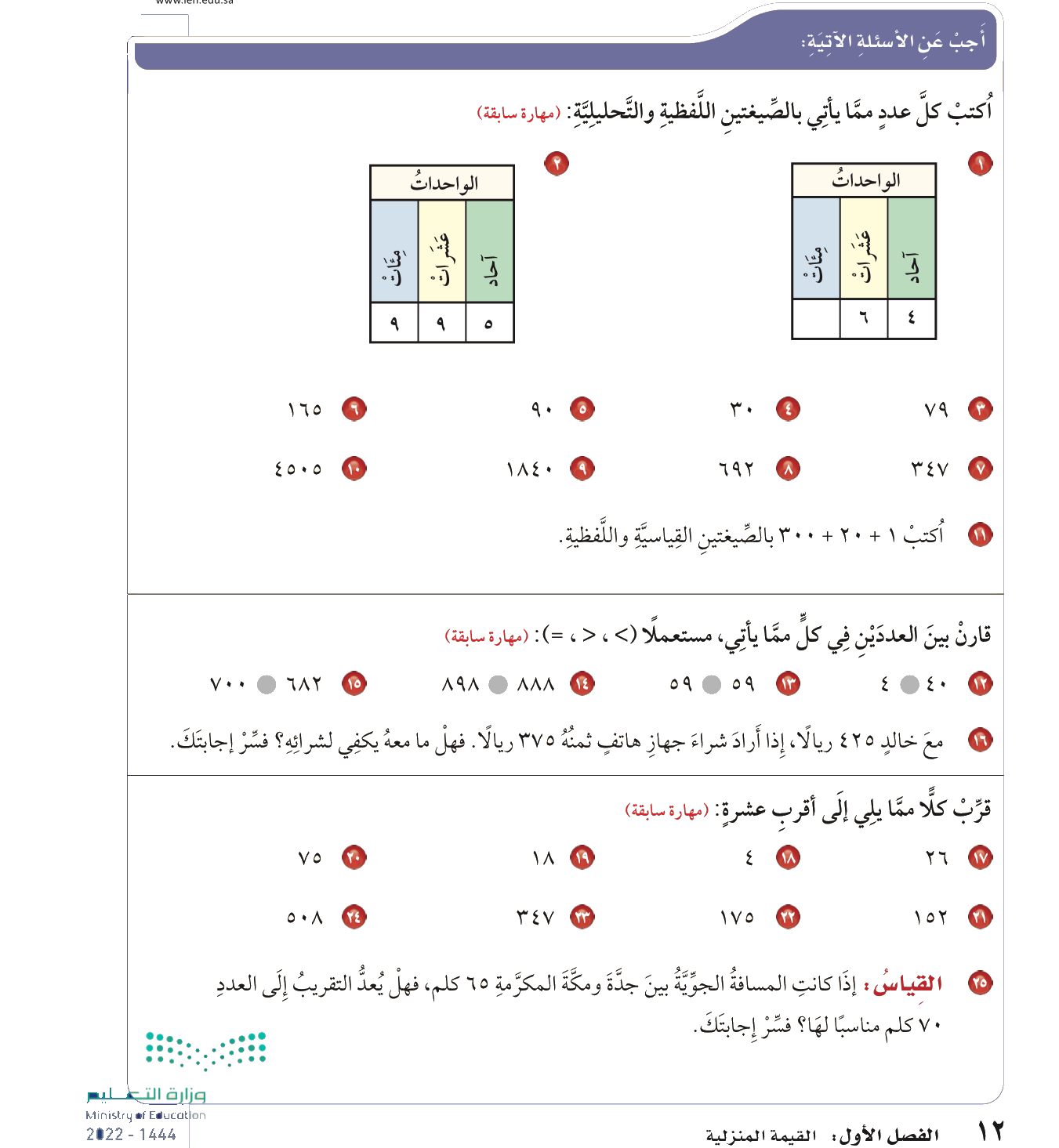 صفحة ١٢
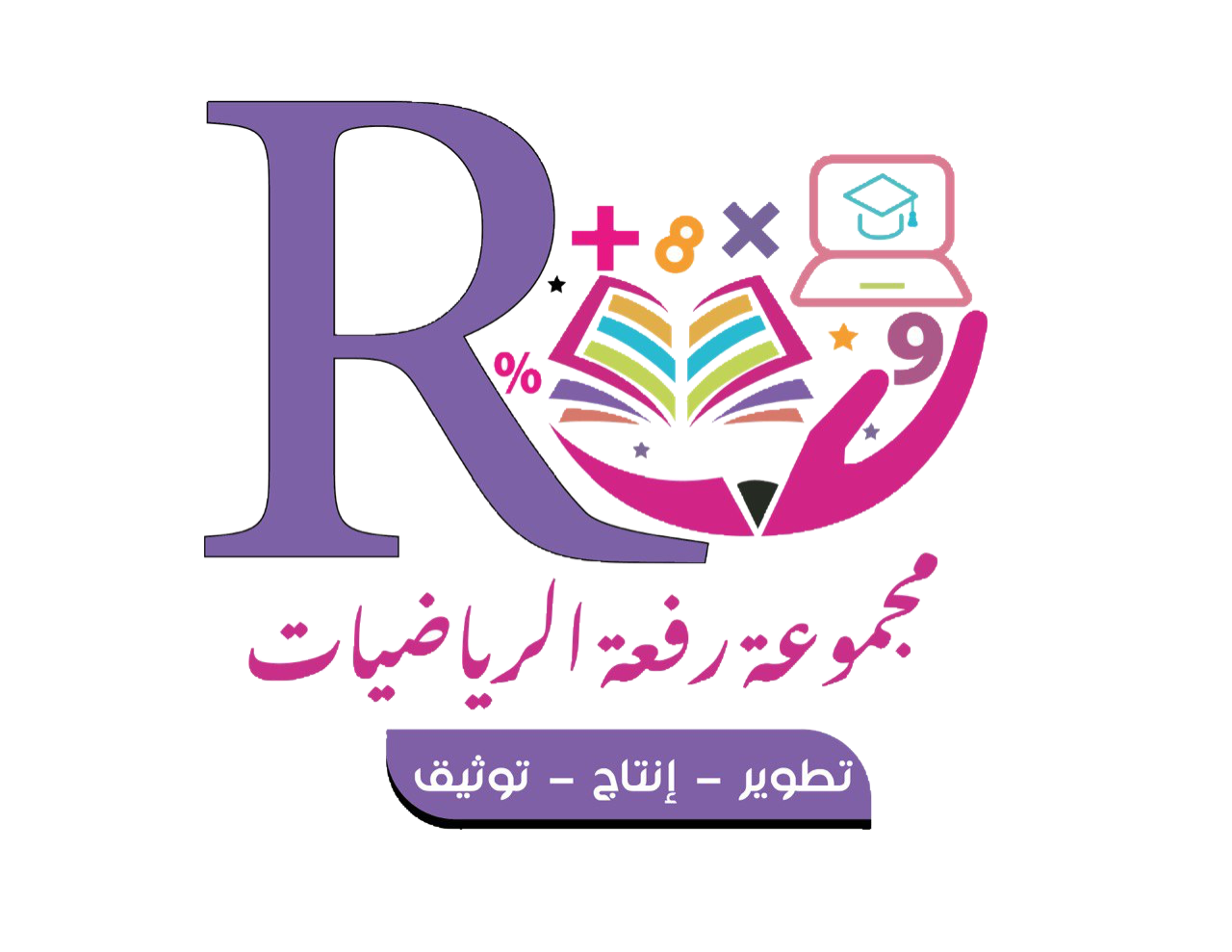 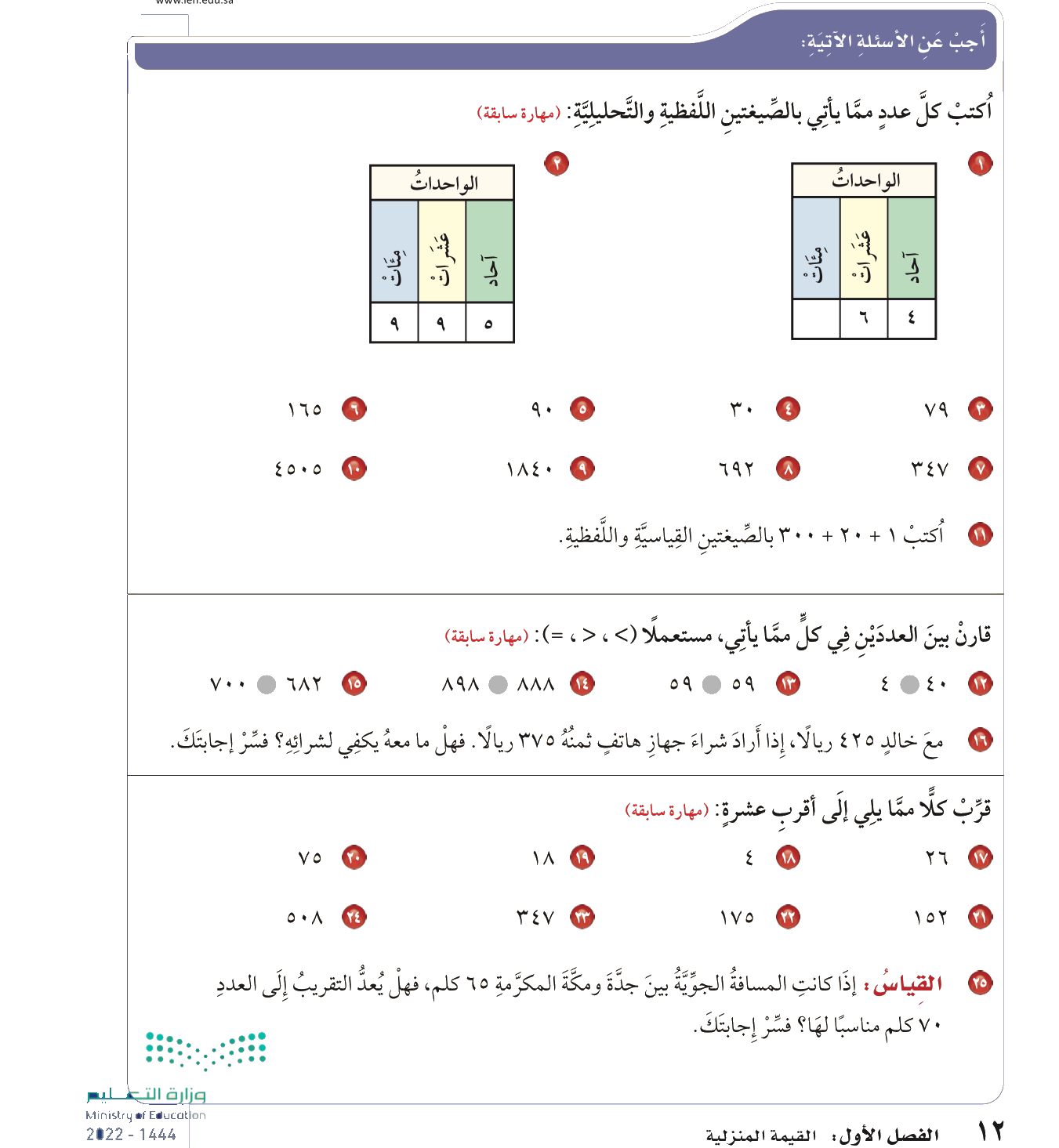 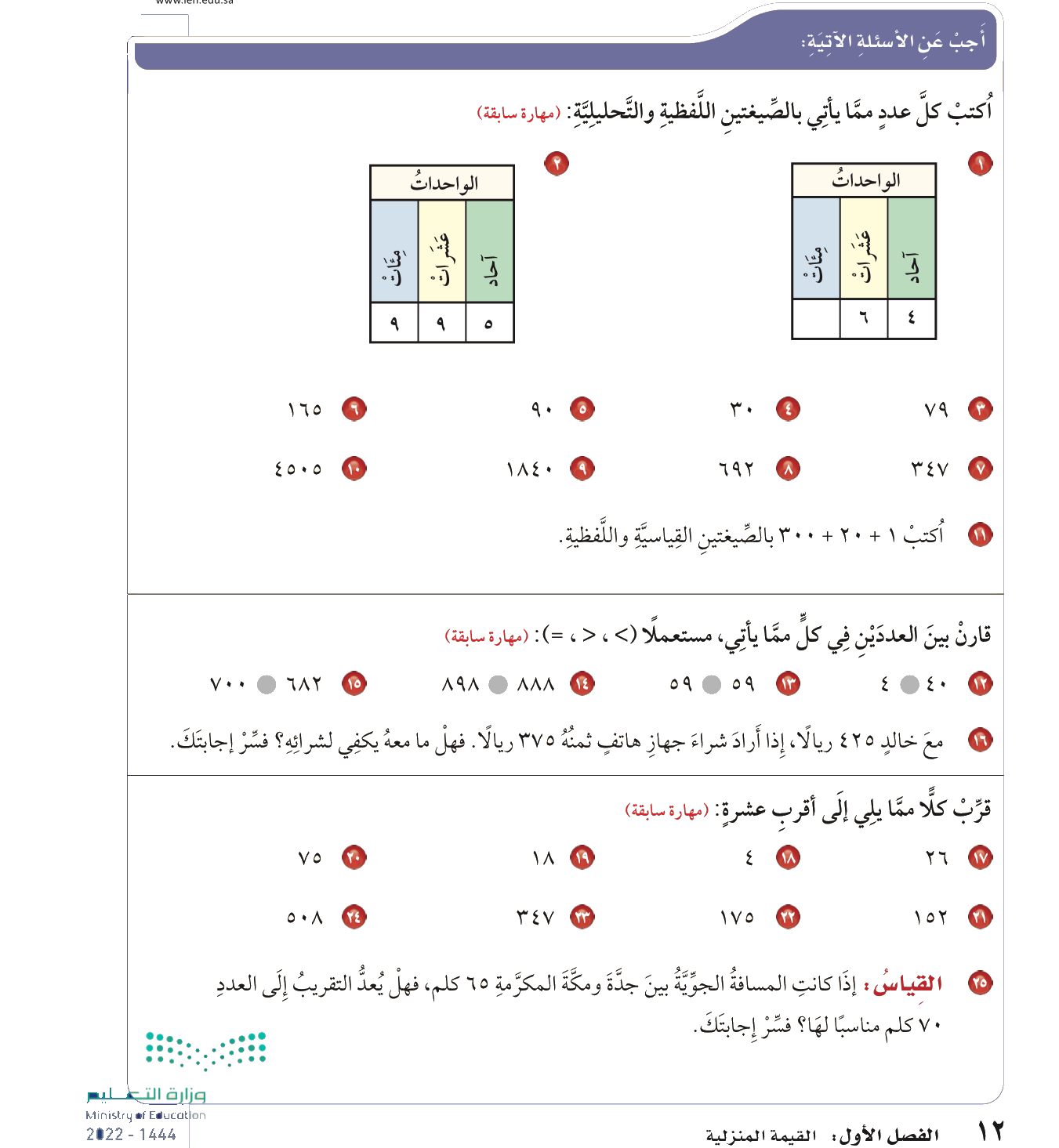 صفحة ١٢